Как повысить интерес ребенка к учебе?
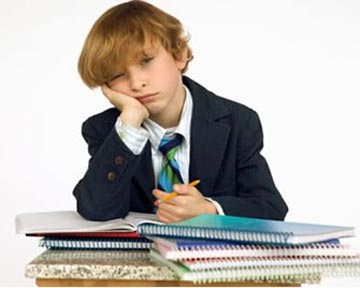 Мотивация – мотивы, доводы  в пользу чего-нибудь
Мотив–
побудительная
 причина, повод
 к какому-нибудь 
действию.
Довод – 
мысль, приводимая в доказательство чего-нибудь.
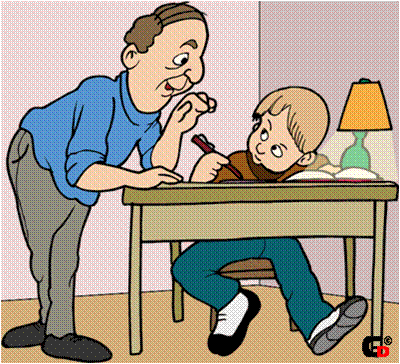 Успех в учебе –
 
это умение 
+ 
желание
Мотивация
Внутренняя
Внешняя
Идентифицированная
Мотивация
Внутренняя 

- тяга к знаниям  
из любопытства, ради удовольствия, потому что данный предмет или действие вызывают у них искренний интерес.
Мотивация
Внешняя
ориентирована на последствия обучения;
функционирует недолго;
собственная сила воли не формируется.
Мотивация
Идентифицированная

-обучение не обязательно доставляет ребенку удовольствие, но он учится самостоятельно и усердно, потому что конечный результат учебы имеет для него личное значение.
Учеба требует терпения
Без упорства обучение невозможно. 
Терпению дети могут и должны научиться. Начинается все с тренировки внимания.
Контролировать себя, прежде всего когда выполняемое задание утомляет
Что снижает мотивацию ребенка?
Недостаток любви затрудняет развитие ребенка
Влияние плохого психологического климата в школе
Родительский страх мешает детям стать самостоятельными
Чрезмерные нагрузки отнимают энергию
Завышенные требования не дают детям полноценно учиться
Кто считает себя глупым, таким и будет
Выявление и решение проблем
Прежде чем ругать ребенка за то, что он никак не садится за уроки, подумайте, нет ли на то веской причины.
Другой причиной невнимательности ребенка может быть чрезмерный объем заданий. 
С рабочего стола необходимо убрать все, что может отвлекать ребенка – чем легче он отвлекается, тем меньше лишних вещей должно быть на столе.
Выявление и решение проблем
Пересмотрите и свое собственное поведение
Важно, чтобы ребенок отдыхал между заданиями.